Essential Question:
In what ways has Europe in the post- Cold War era (1991-present)? 


Warm Up Questions:
In the 20 years after the Cold War ended, Europe experienced important changes
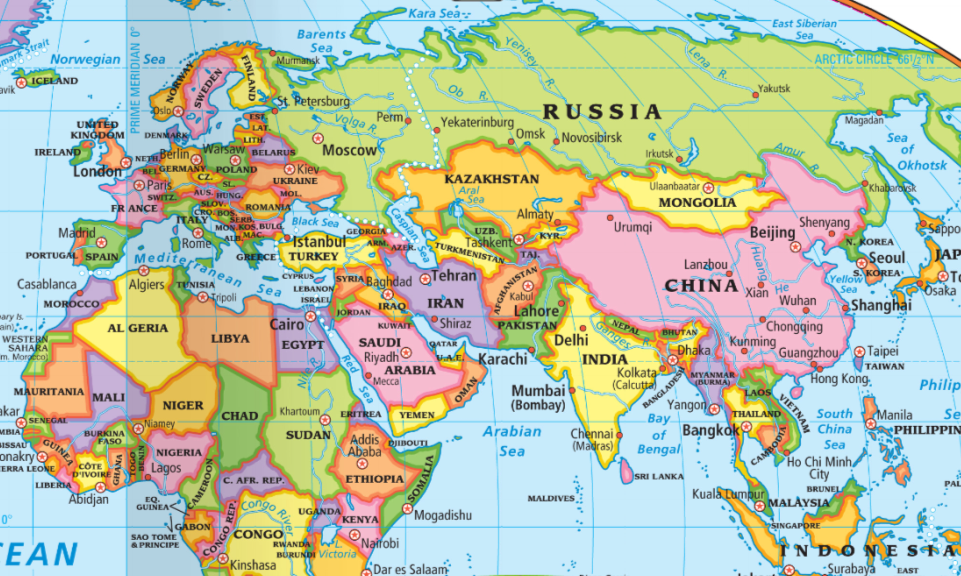 During the Cold War, nations in Western Europe were democracies
Eastern European nations were communist satellites
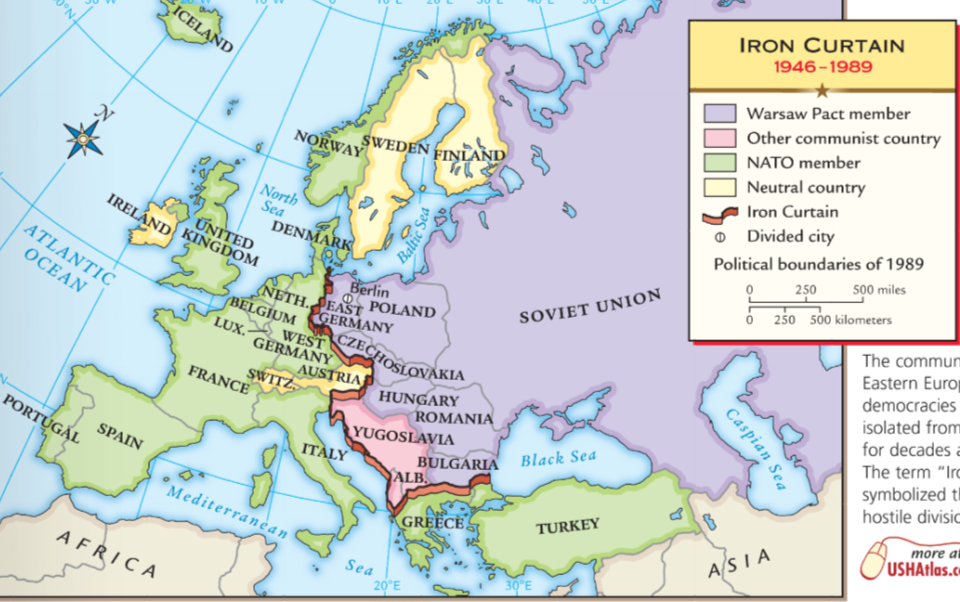 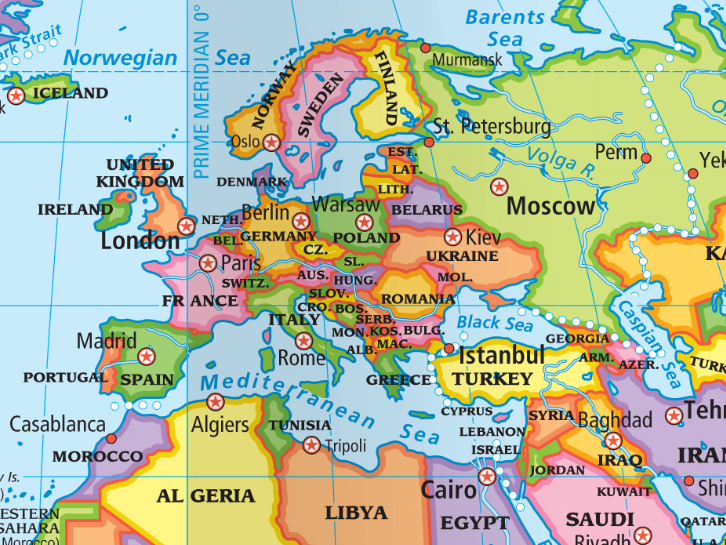 As communism fell in Eastern Europe & USSR  from 1989 to 1991, nations created democratic governments & capitalist economies
In 1990, East & West Germany reunified
Former Soviet states like Ukraine & Kazakhstan became nations
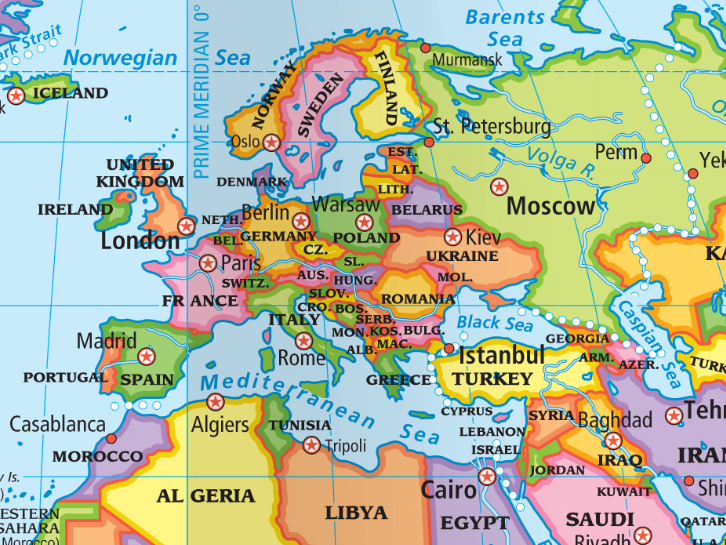 Since the 1950s, Western European nations encouraged trade through a “European Economic Community”
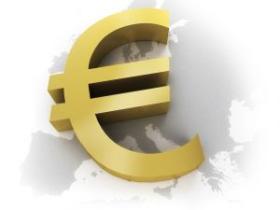 In 1992, this organization became known as the European Union (EU)
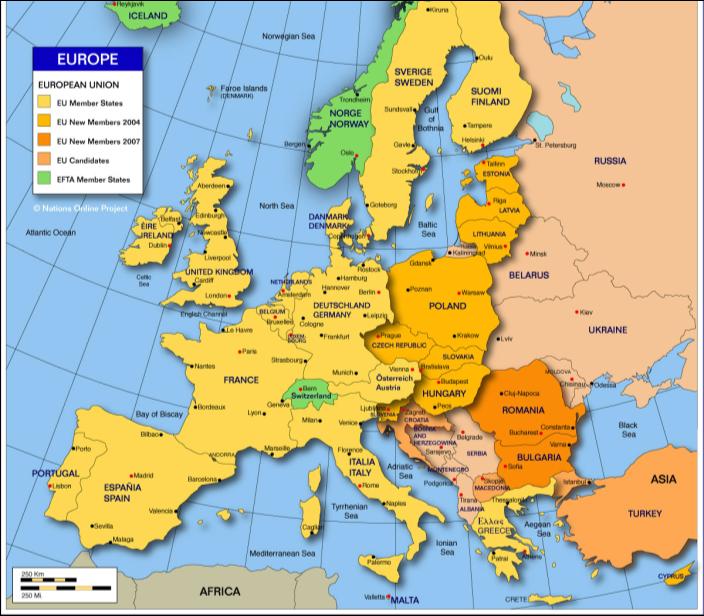 The EU Parliament regulates trade among 27 nations
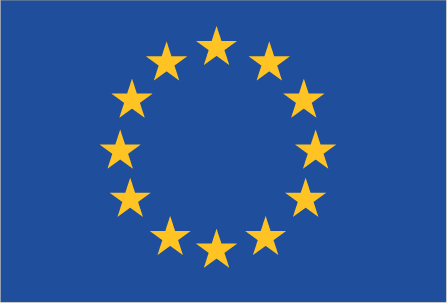 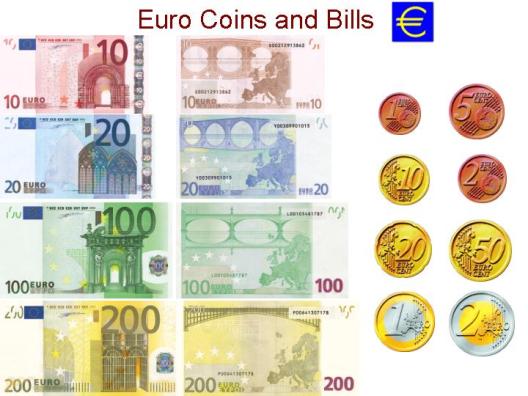 In 1999, the EU created a common currency called the “Euro” that is used by most member nations
Today, the Euro is the 2nd most traded  currency in the world
The EU has effectively created a common European economy
During the Cold War, the Western democracies formed the NATO military alliance to defend against aggression by the Soviet Union
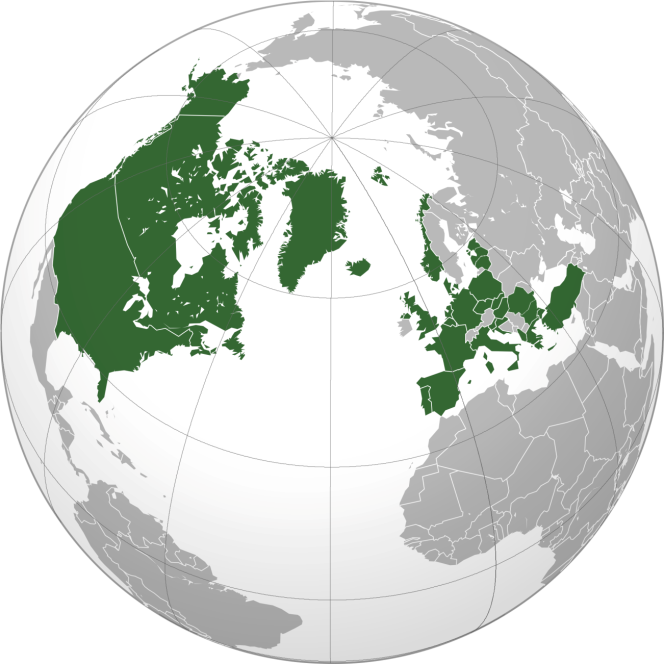 When the Cold War ended in 1991,  Eastern European nations joined NATO
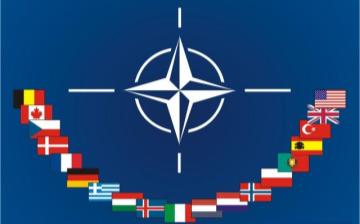 Today, NATO serves an important role in international peacekeeping & fighting terrorism
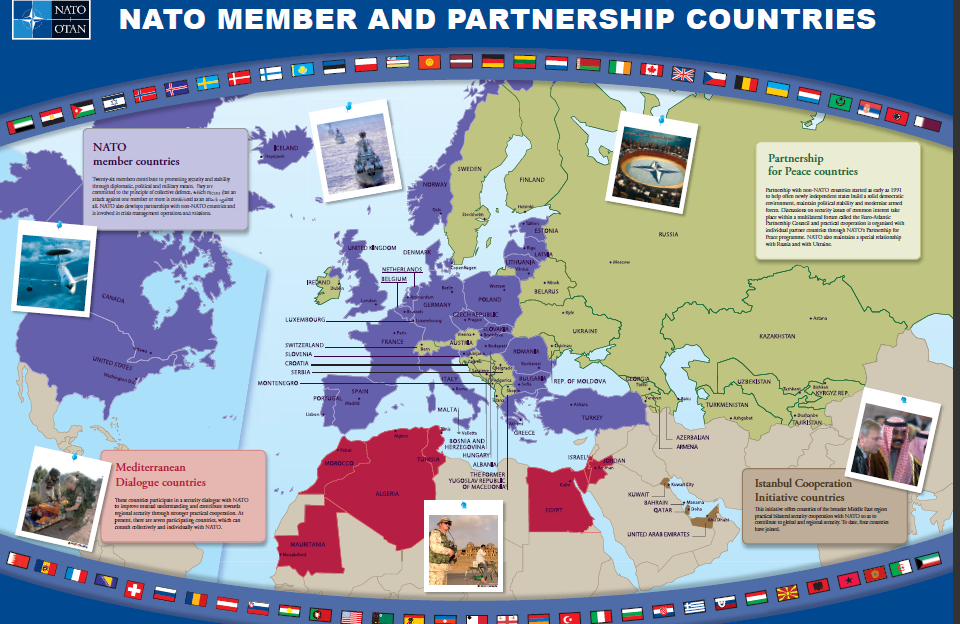 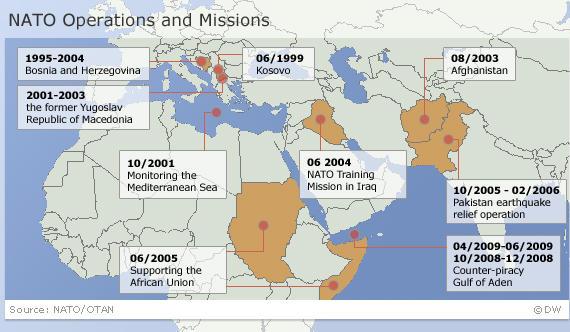 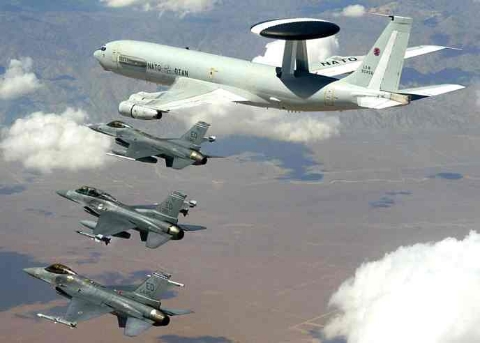 Libya, 2011
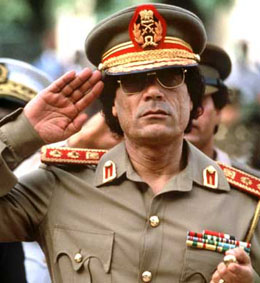 Together, NATO & the EU serve major roles in protecting peace & security in Europe
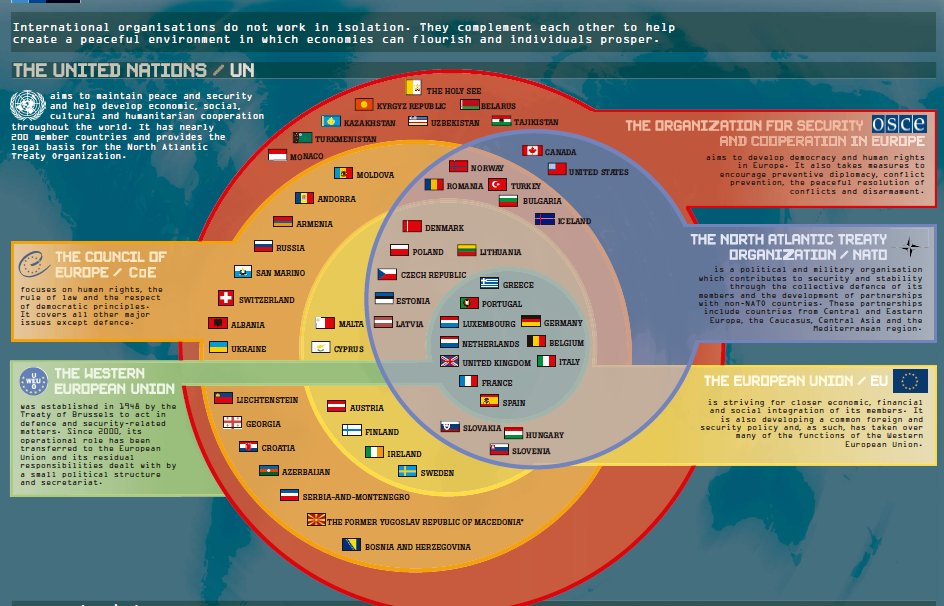 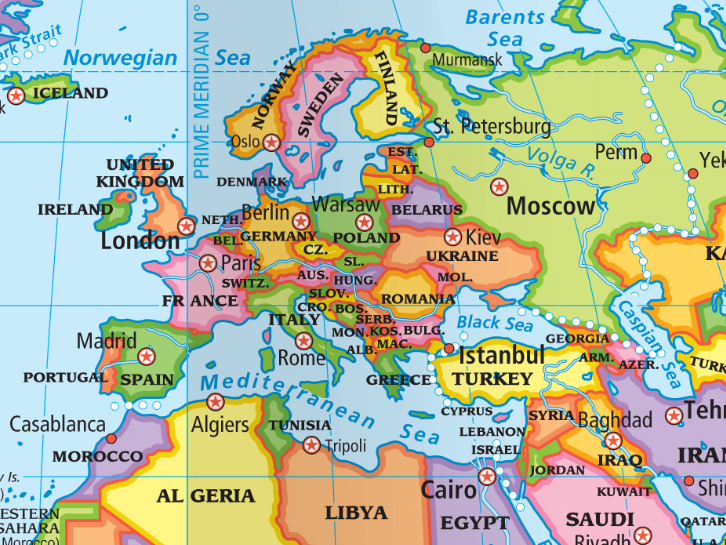 Despite the successes of the EU & NATO, Europe’s most tragic failure was not stopping genocide after the break-up of Yugoslavia in the 1990s
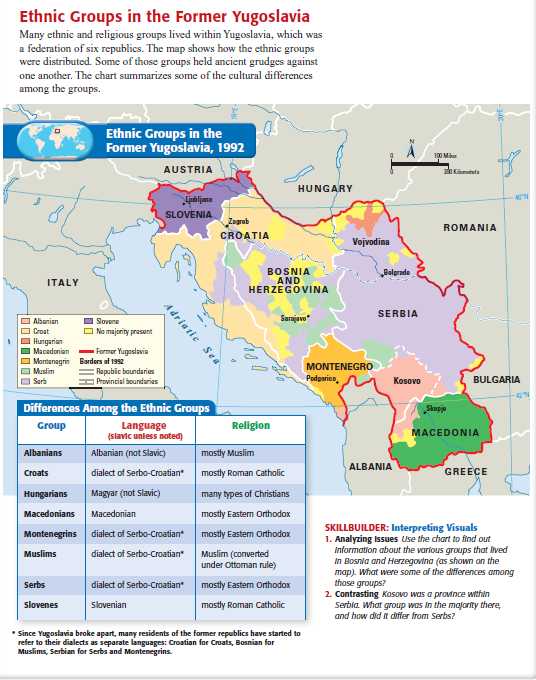 When the Cold War ended, ethnic nationalism increased  in the Balkans which led to the break-up of Yugoslavia in 1991
Croatia & Slovenia declared independence
Bosnia-Herzegovina broke away in 1992
Muslims & Croats in Bosnia supported independence, but Serbs were against it
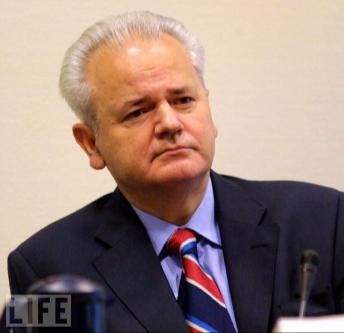 In 1992, the Serbian leader Slobodan Milosevic declared war & used the military to “ethnically cleans” Bosnia of its Muslims
From 1992 to 1995, Serbians fought & murdered 100,000 Bosnian Croats & Muslims
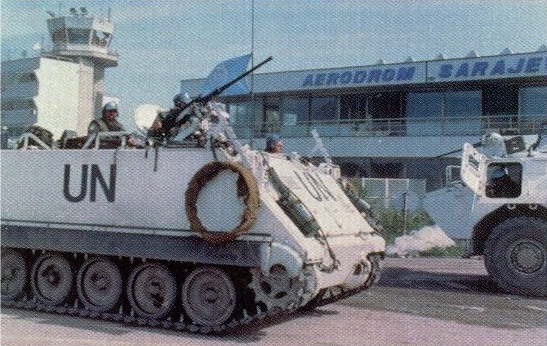 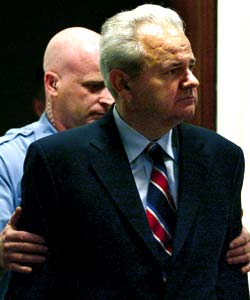 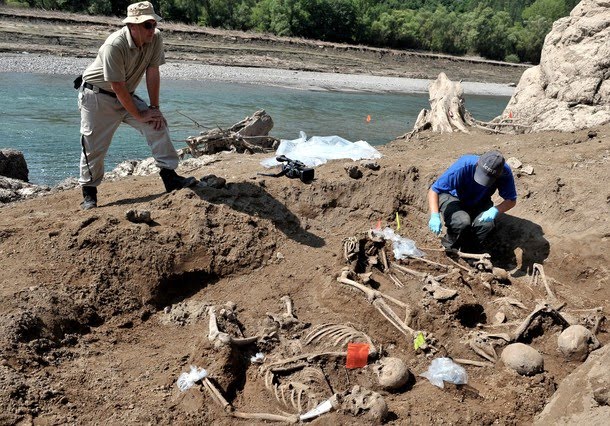 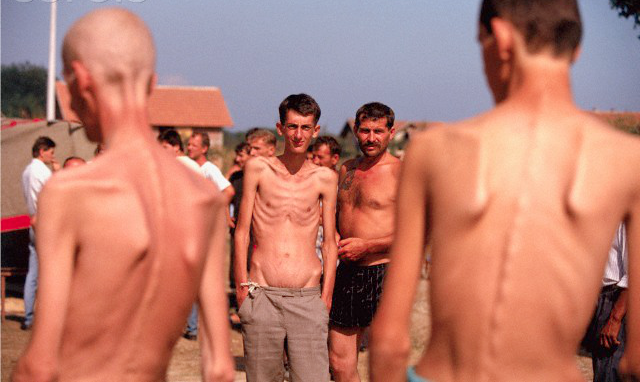 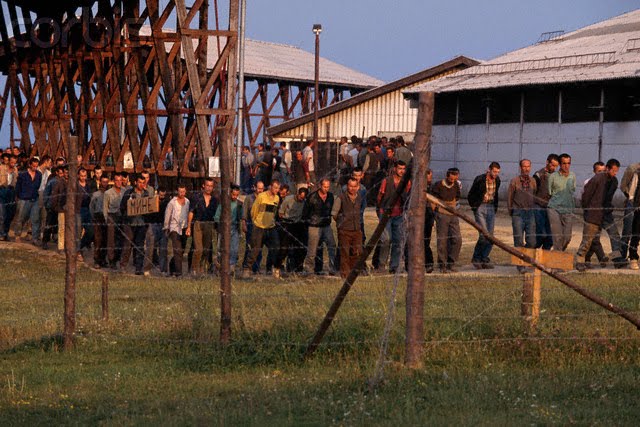 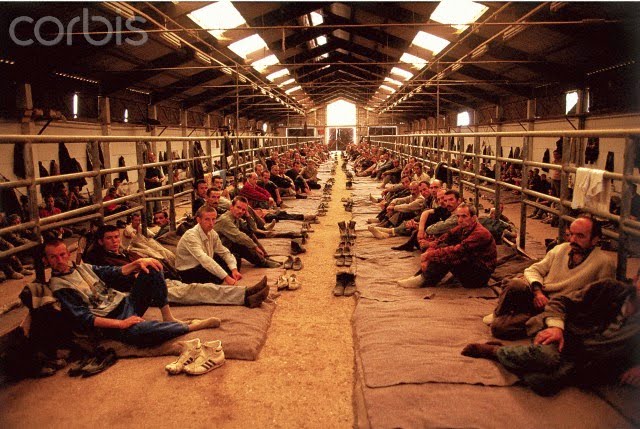 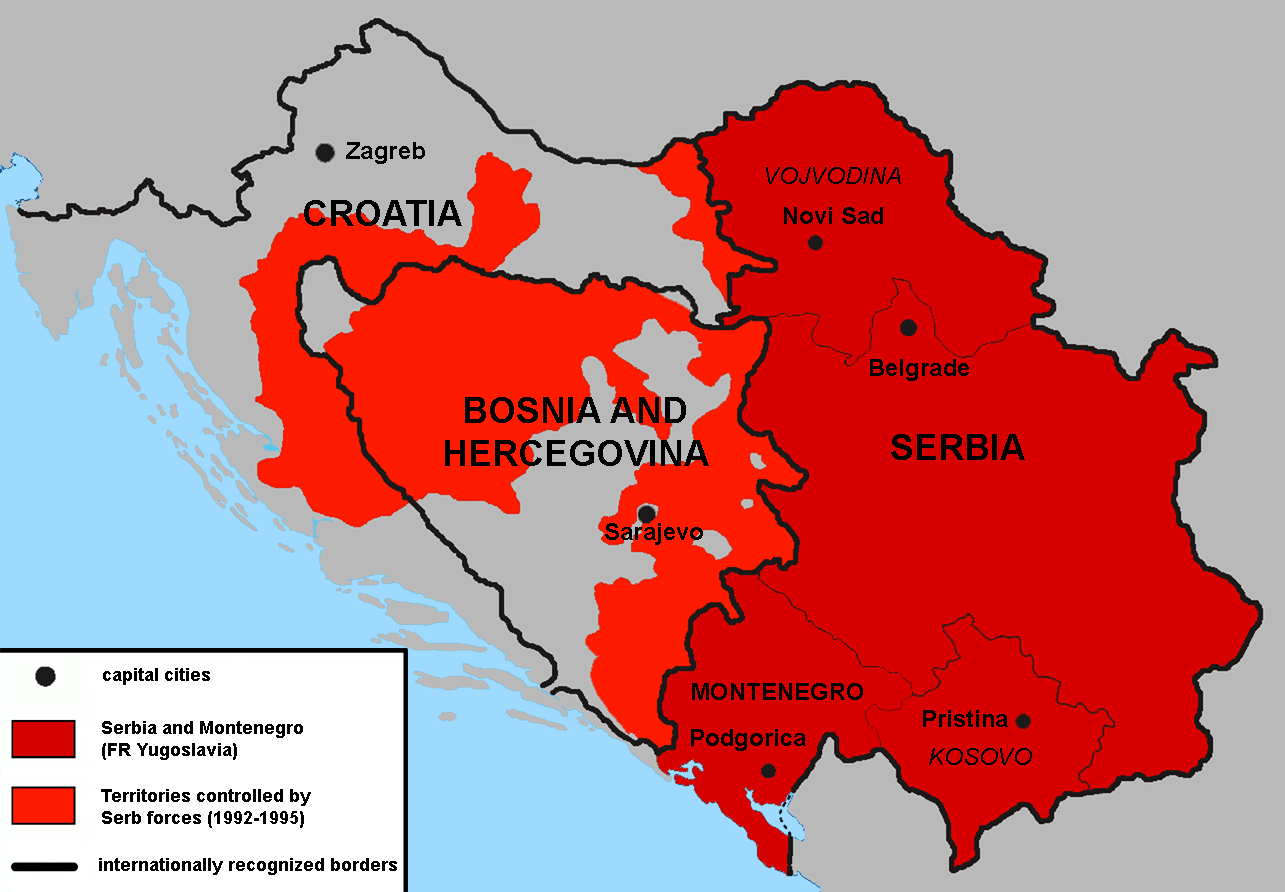 By 1995, United Nations peacekeepers brought an end to the Bosnian War
In 2002, Milosevic’s trial began for war crimes & he died in jail in 2006
Concentration camp
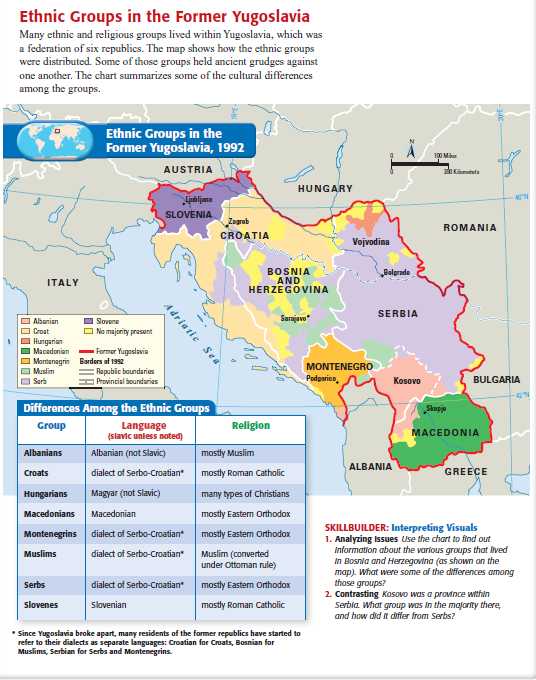 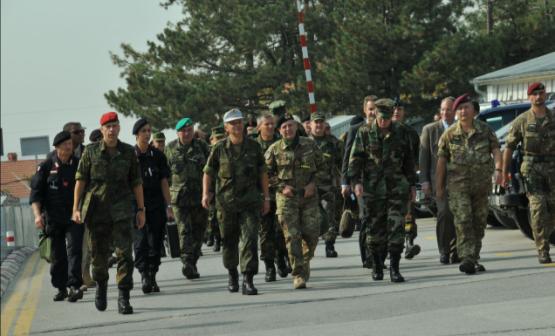 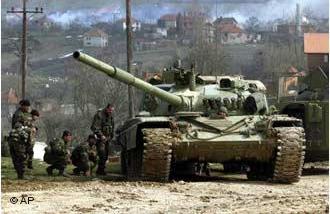 Violence broke out again in the Balkans when war began in Kosovo in 1998
Ethnic Albanians in Serbia declared independence
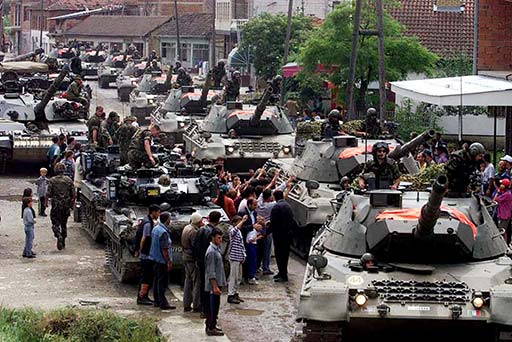 The Serbian military used force to end the Kosovo rebellion
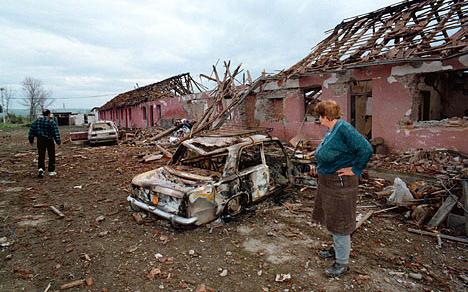 The conflict ended in 1999 when NATO began bombing the Serbian military
Currently, the largest problem in Europe is the debt crisis
A growing number of European nations are unable to pay their debts
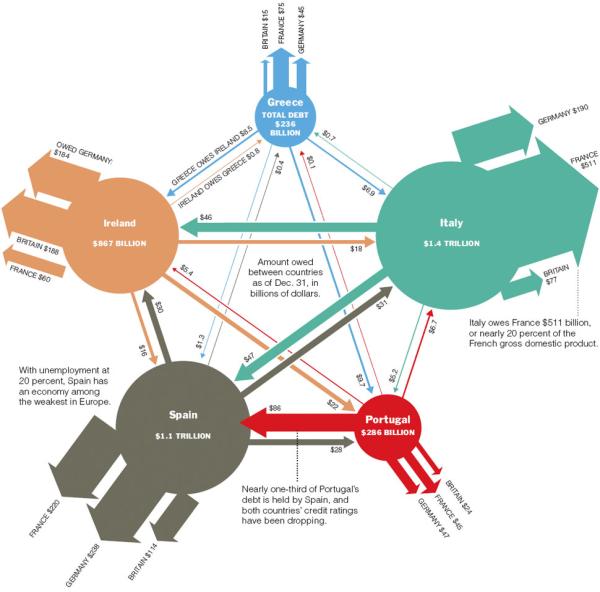 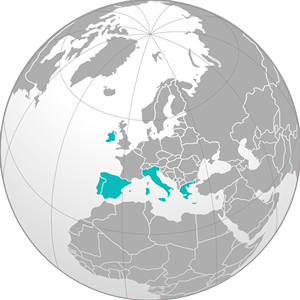 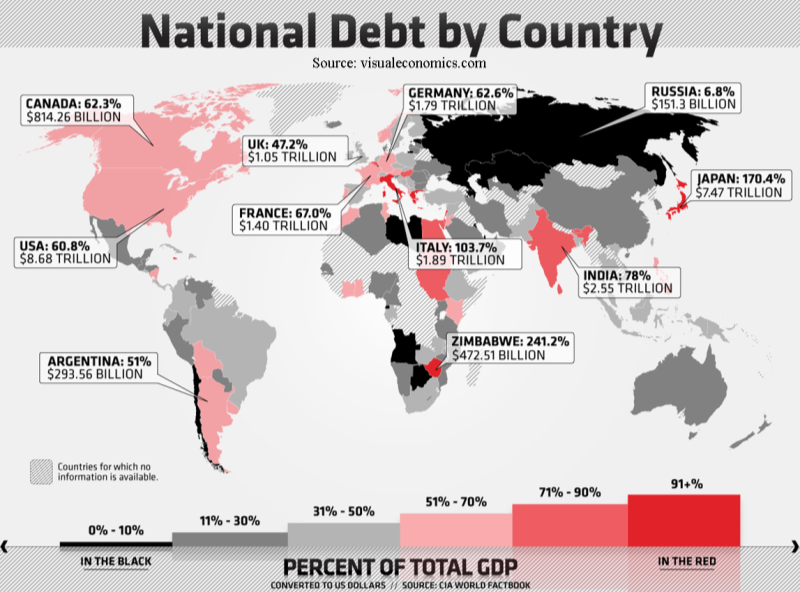 Since 2010, Greece, Italy, Ireland, Spain, & Portugal received bailouts from European gov'ts
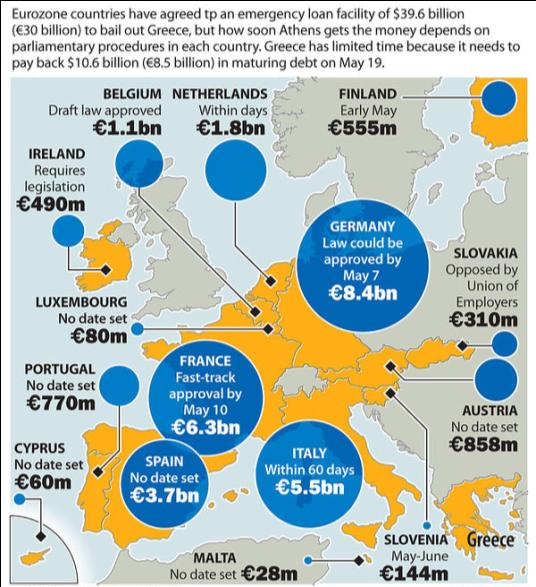 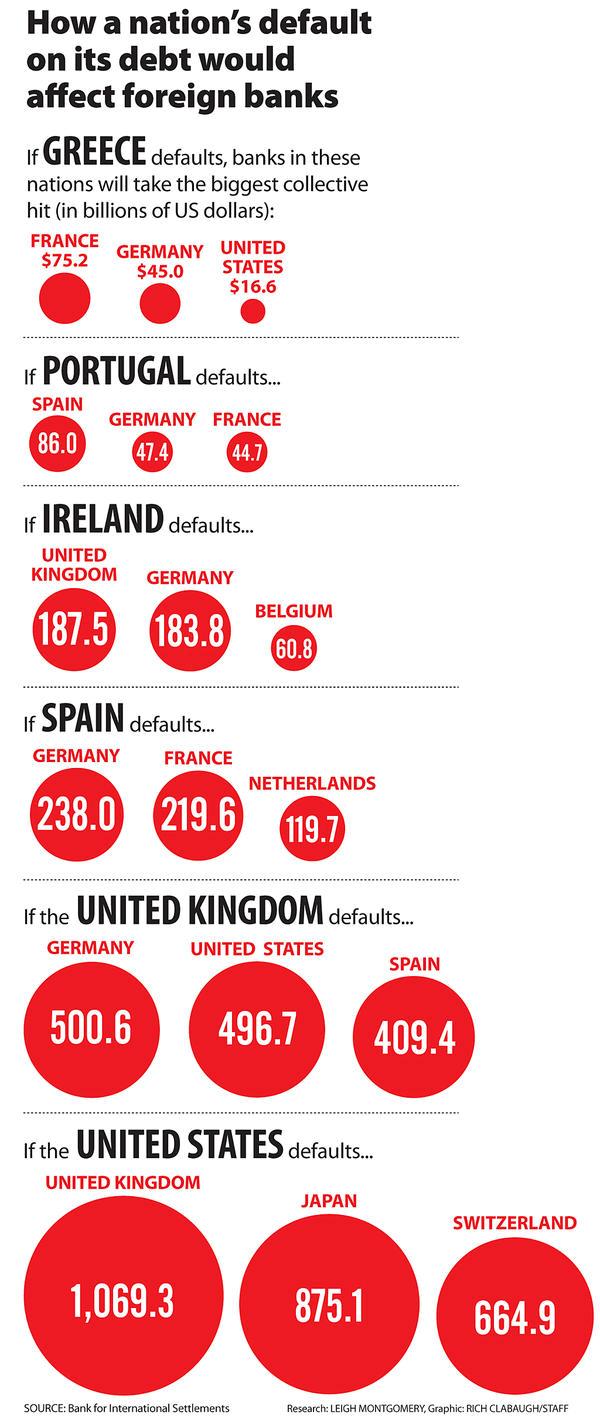 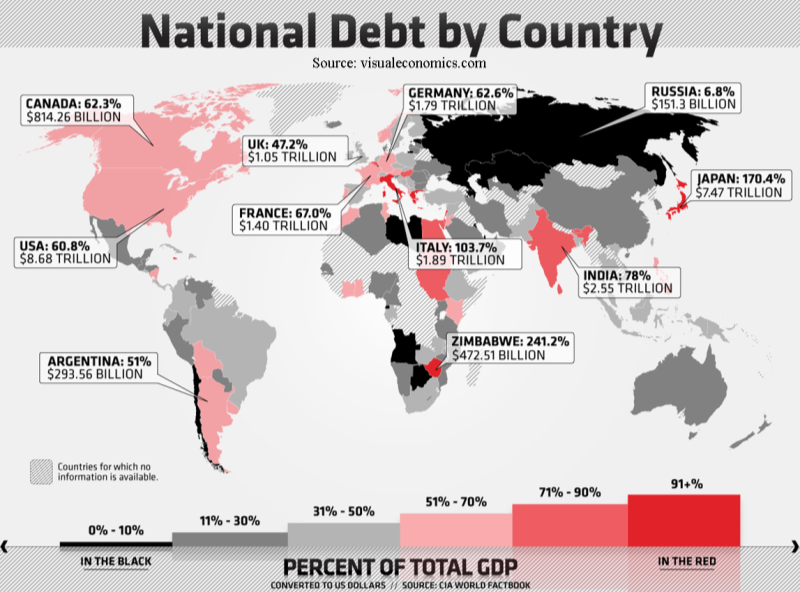 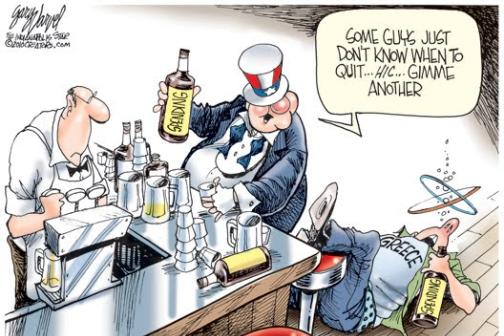 As of 2011, the National Debt is $13 trillion
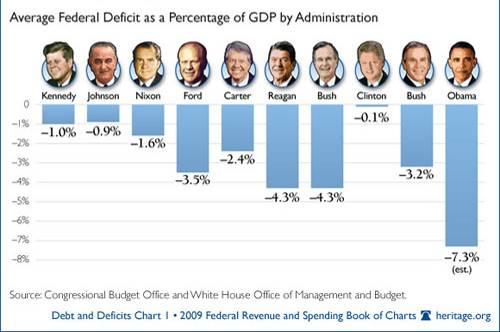 What is a trillion dollars?
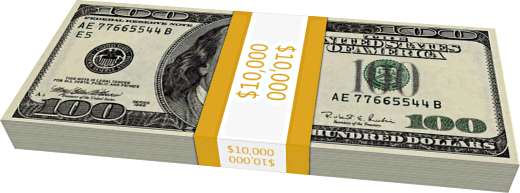 A packet of one hundred $100 bills is less than 1/2″ thick and contains $10,000. Fits in your pocket easily and is more than enough for week or two of shamefully decadent fun.
Believe it or not, this next little pile is $1 million dollars (100 packets of $10,000). You could stuff that into a grocery bag and walk around with it.
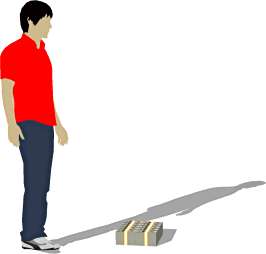 While a measly $1 million looked a little unimpressive, $100 million is a little more respectable. It fits neatly on a standard pallet…
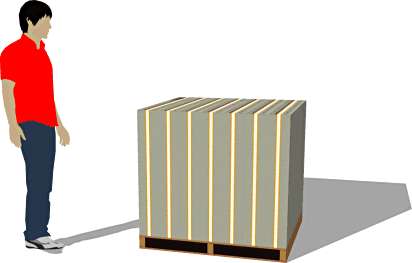 And $1 BILLION dollars… now we’re really getting somewhere…
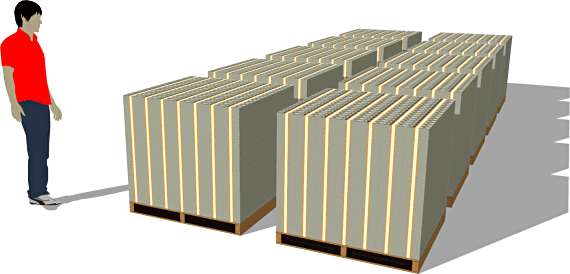 Next we’ll look at one trillion dollars. This is that number we’ve been hearing so much about. What is a trillion dollars? It’s a million million. It’s a thousand billion. It’s a one followed by 12 zeros.
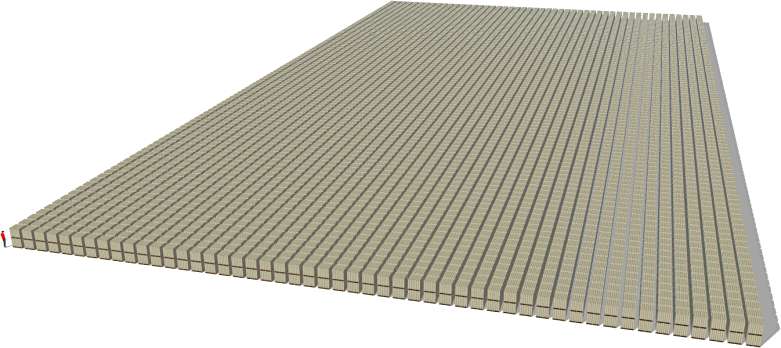 American Debt Videos
U.S. Debt Ceiling In Focus: What happens if we default? (2.48) http://abcnews.go.com/GMA/video/us-debt-ceiling-in-focus-13346143 
	
American Debt: How much is $13 trillion?  (2.07)http://abcnews.go.com/WNT/video/13-trillion-counting-10791961
[Speaker Notes: Hitting the Ceiling (3.57) http://abcnews.go.com/WNT/video/hitting-ceiling-budget-debt-trillion-money-finance-obama-president-us-13343836]